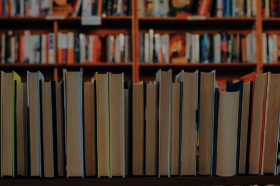 學習座談會
3022
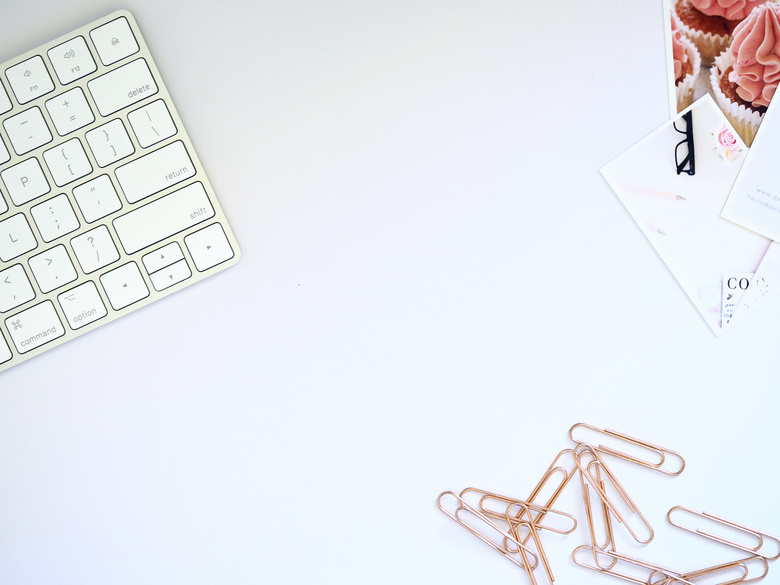 筆記             方法
國文
閱讀   策略
預習
內在思考
筆記
方法
1.定義色筆用途、 符號定義
2.累積自己的國文筆記本
3.持續不斷刻意練習
    直到養成習慣
1.略讀課文、對照注譯、思考段旨、文意
閱讀策略
2.精讀課文、對照翻譯、檢核段旨、思考文意
3.判斷修辭、文意賞析、自我提問、答案確認
4步驟
4.實際做題 翻查出處 確實訂正 補充筆記
內在思考
操控變動因子
過程
合理化
實際練習
學習觀察反饋
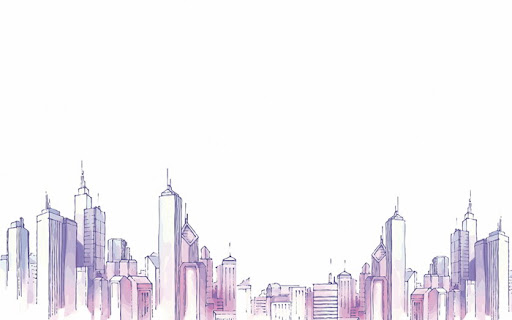 單字
閱讀
英文
寫作
國高中英文學習差異
單字量變多 文法複雜
語言學習是長時間累積
按時預 、複習
相信自己持之以恆就能進步
口說
抄寫法
圖像記憶法
主題記憶法
間隔重複
使用單字
單字
理解文章大意
細讀細節、論點
推論作者態度、觀點 
分析文章結構
閱讀
寫作
口說
嘗試寫出文法正確句子
運用學過的文法
把握課堂練習機會
引導:分享‘數學障礙’影片/大學採計數學分數網站/電影‘關鍵少數’ /‘學習金字塔’
       被動 主動學習
為甚麼要學數學?
數學
:
邏輯 推理 思考判斷  
計算 抽象概念具體化 想法實際應用
學數學 真正自己算 觀念最重要
課堂中問自己為甚麼 
專心聽、記重點、把'量'改成'質‘
放學後
1.複習觀念
2.再算一次
3.反覆練習
筆記:視覺筆記 段考筆記
:
寫完題卻不知道自己錯在哪?
A:將每一行寫仔細、清楚
2.高中觀念聽不懂?
A:先紮實國中內容
才有辦法戰勝高中數學
提問
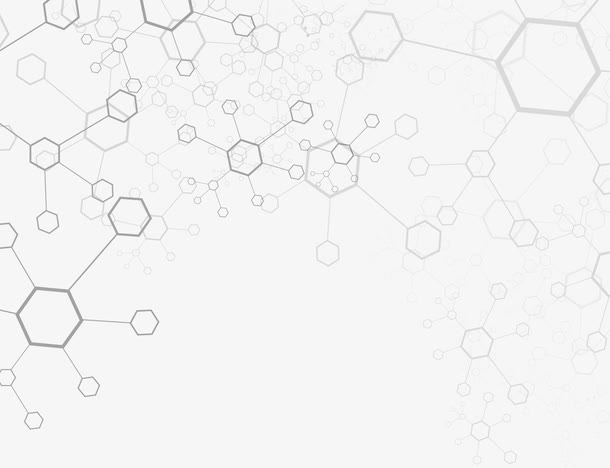 *概念預覽
先理解  再記憶 
擷取大觀念 練習心智圖
化學
上課聽 寫筆記 不懂下課問 
多練習 對自然有興趣 不死背要了解 
努力讀不會的 不要因挫折放棄
必備:元素週期表 、常見物質 
    章節大概念 、反應式
(熟能生巧很重要)
~適度努力 適當休息~
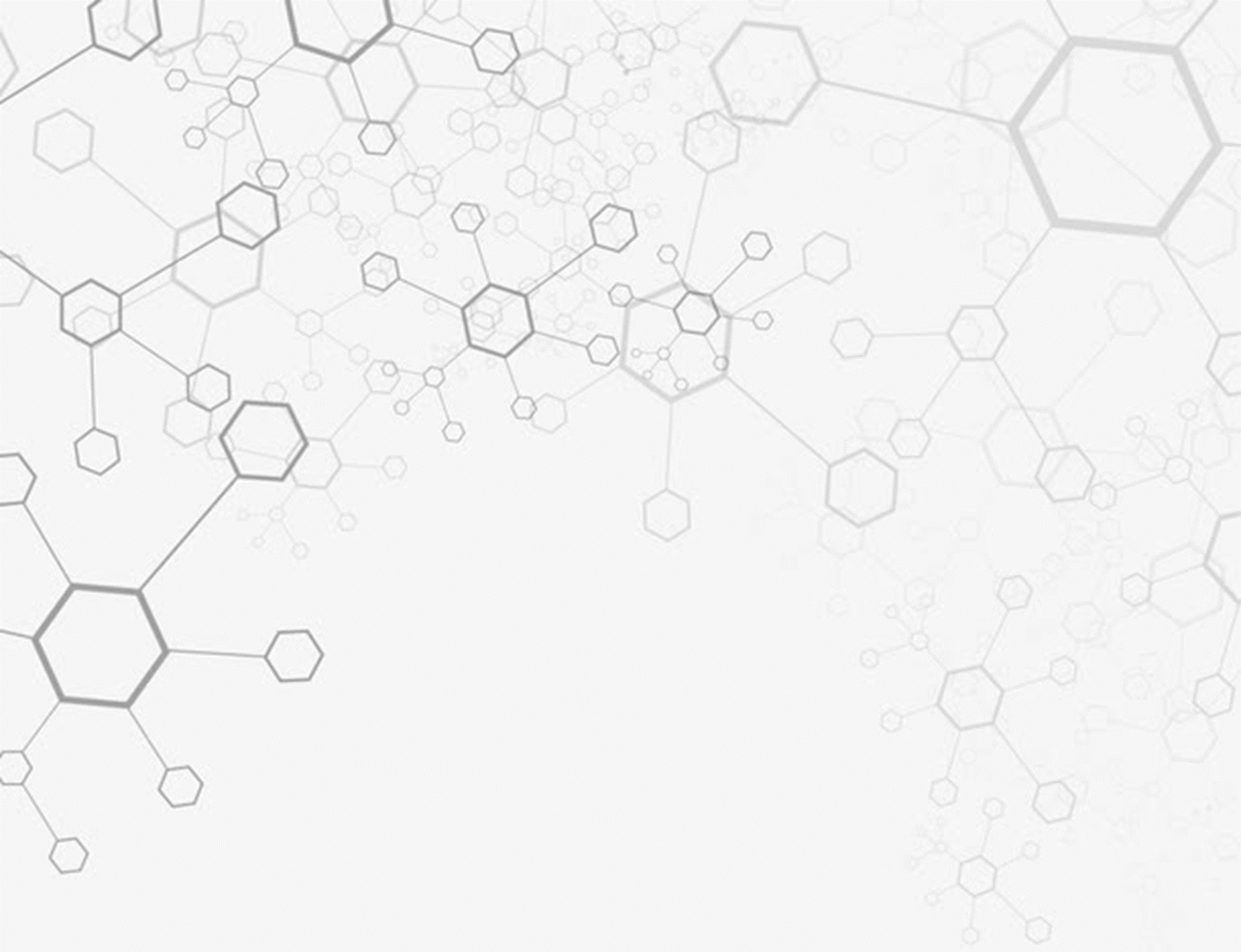 放學後時間分配?
提問
A:記事本上排代辦事項及預設時間
  了解甚麼時間做甚麼事 善用時間
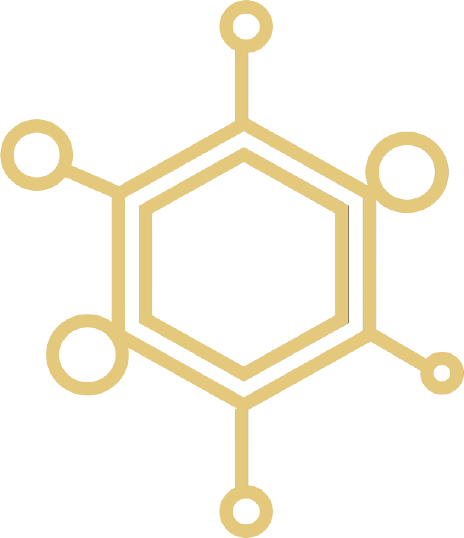 初談生物內容
*高一學習重點
 1.把死背知識轉為活用
 2.科學史
 3.以圖表為主軸理解概念
 4.解題有系統處裡
生物
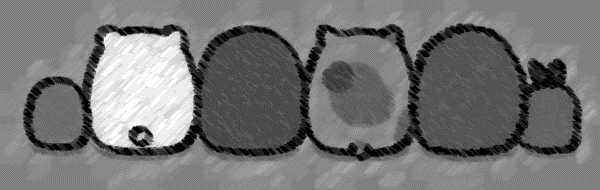 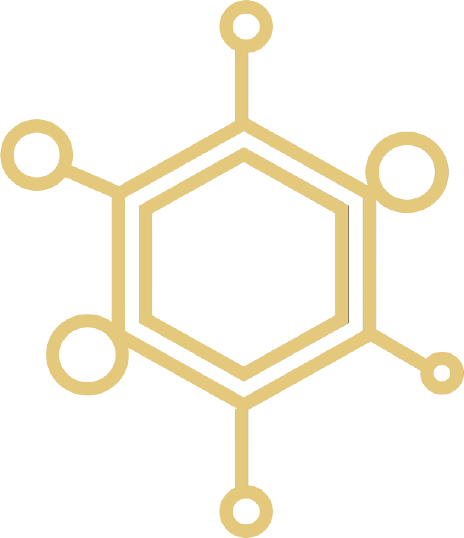 想試著了解自己對知識掌握程度該怎麼辦?
A:購買題本測驗 課本附有測驗卷
提問
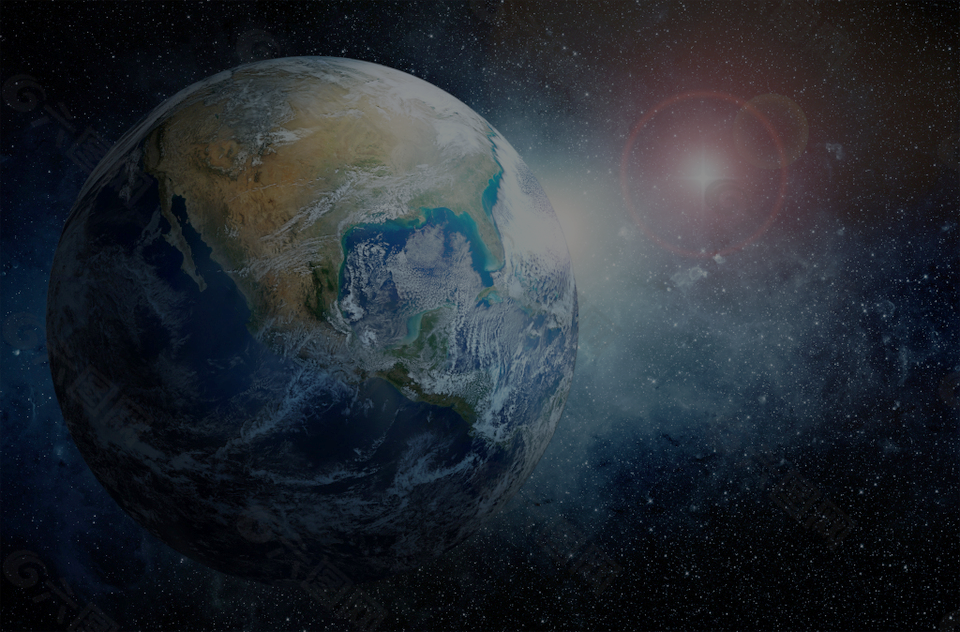 地球科學
讀萬卷書 行萬里路
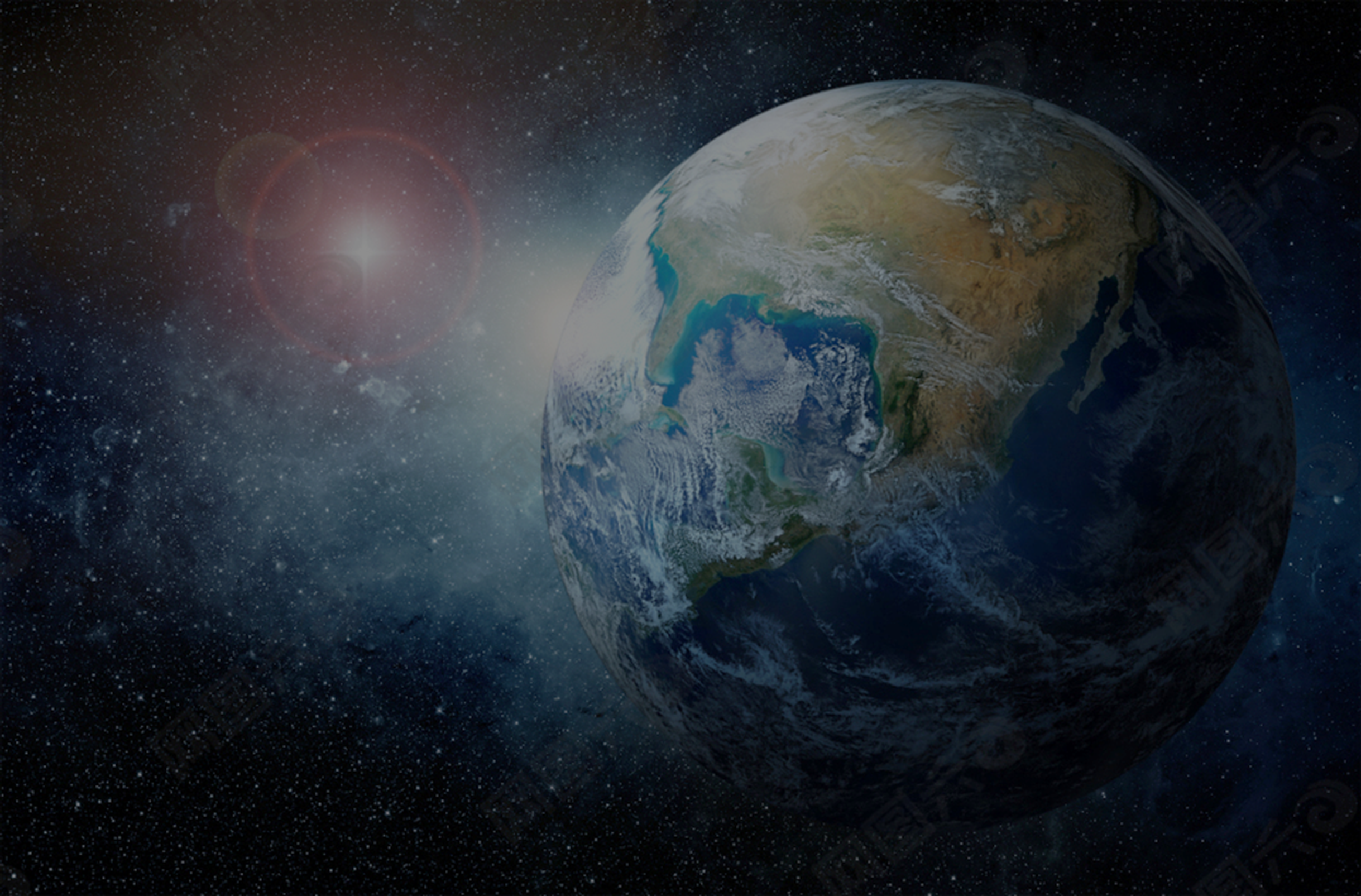 細讀課本  講義(講義知識較片段)
課本上的圖表(超重要)
通常使對應上方內容作舉例or補充 幫助理解
除了定性(性質) 也要定量(數據)
公式 →有時間-理解
            沒時間-死背
如何學習
通常與日常有關
(處處都是知識 問題)
不能只用背的
段考後檢討問題原因 下次不要再犯
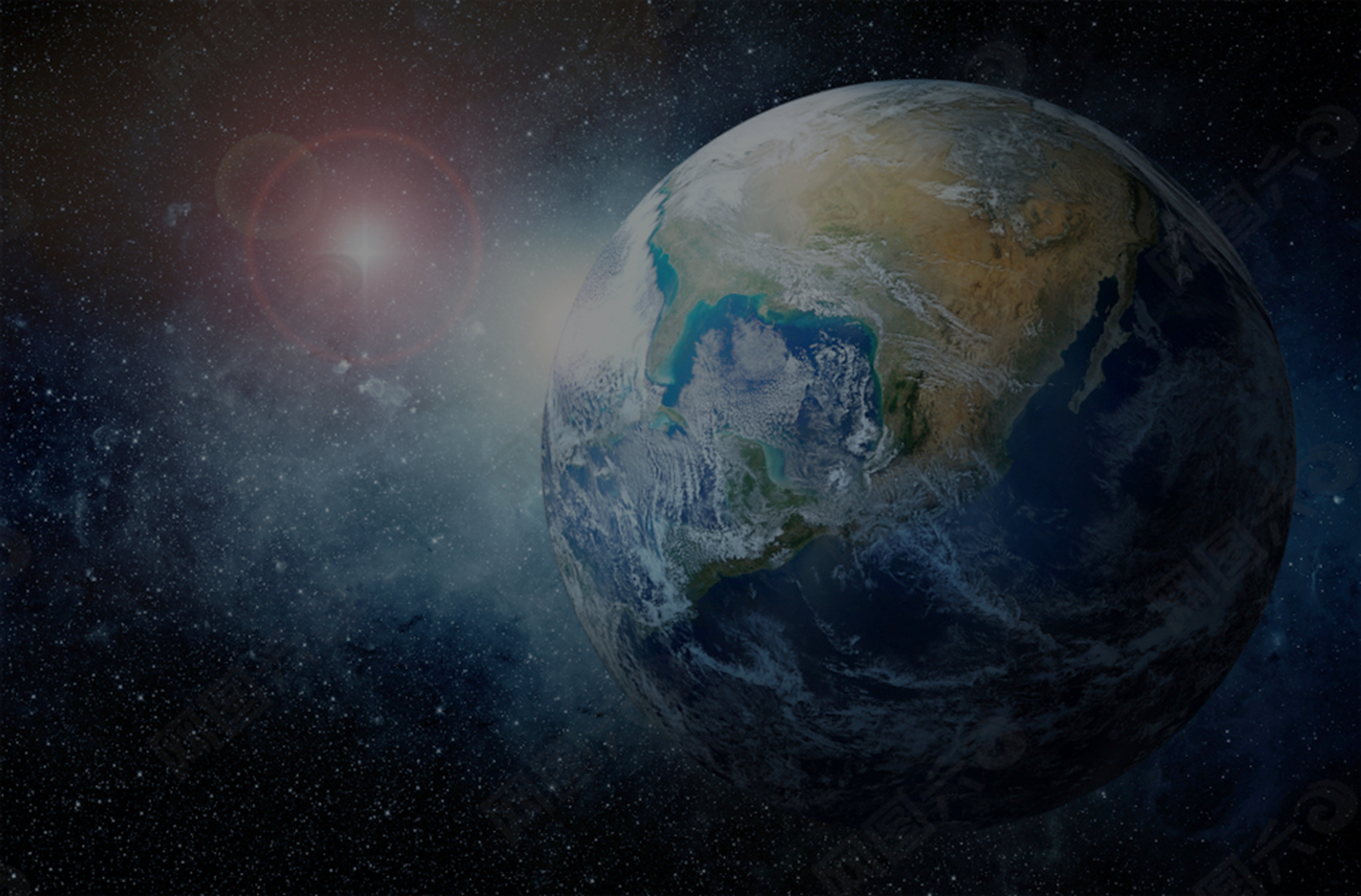 地科 ?地理?
A:地科比較著重於探討背後成因
內容主要是地下、宇宙…
  地理(分類)較局限於地表現象
2.如何做地科筆記
A:筆記跟講義不太一樣，它是屬於自己給自己的診斷書
哪邊不熟、不清楚就記起來
(筆記方式可以上網找)
提問
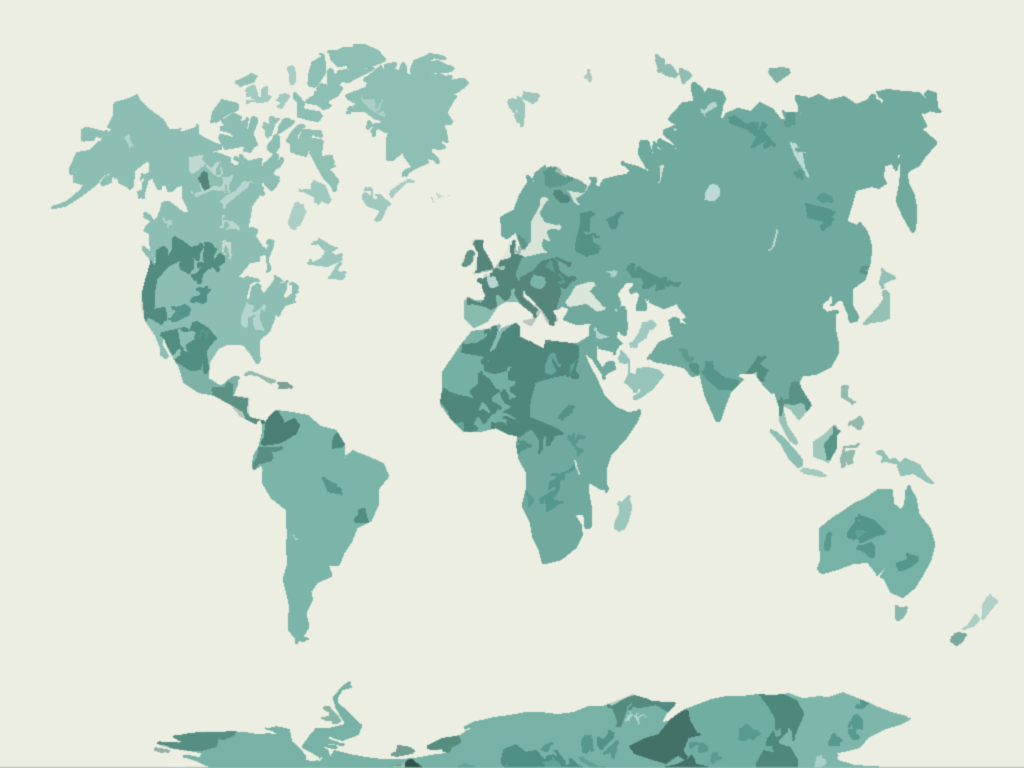 螢光筆盡量準備2支、原子筆3支(黑盡量避免)
3天之內做筆記，避免記憶力下降
多抄筆記
筆記方法:表格 搭配課本講義
考試:圈關鍵字
預習
訂正考卷，理解每個選項
理解-整理-做題目
流程筆記
圖文一起看
地理
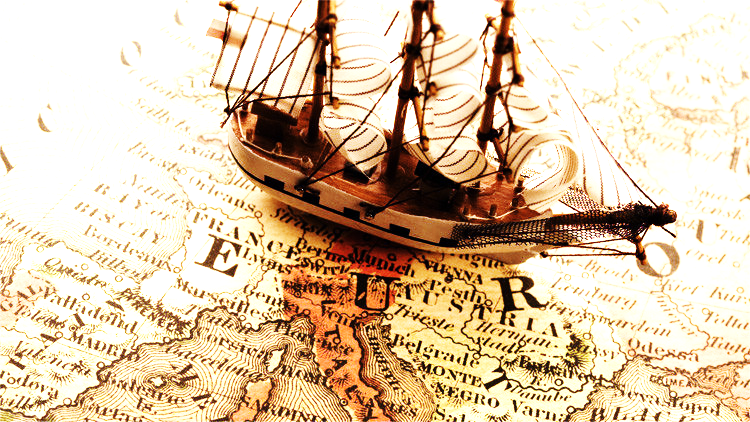 歷史
閱讀技巧
主軸 標題  
           *標題  課文內容   插圖(地圖100%重要)、表格   小字、註解
2.專有名詞
專有名詞
*人名、時間、地點 
筆記
條列式
表格梳整
地圖 理想 不看標題就理解
圖片ex特色
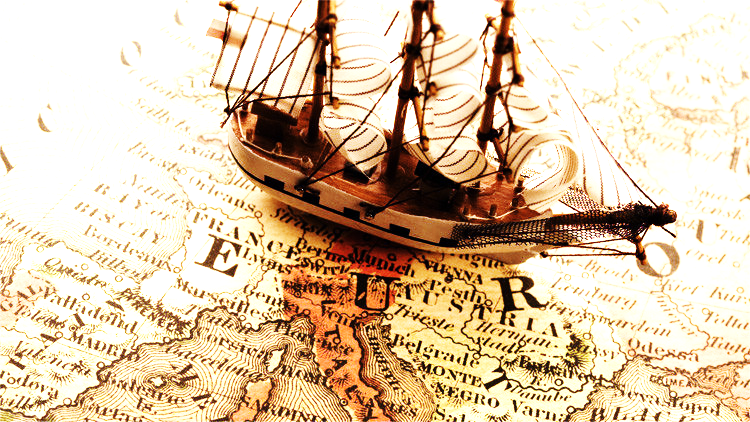 提問
年份要記嗎
A:世紀為主 重要事件 戰役精準年分(年份為判斷標準)
2.小考和大考出題不同?
A:小考重課本內容 ; 大考方向著重觀念、脈絡、大觀念
次序